«Золотой век Афин»
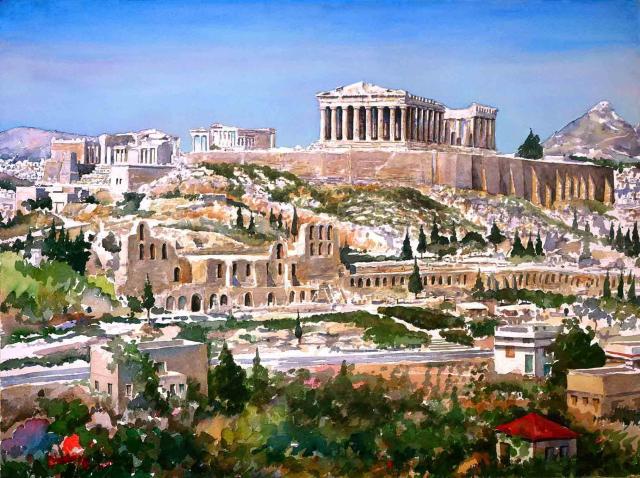 Учитель МХК МКОУ Крутихинская  СОШ:
Дуракова Наталья Викторовна
Афины.
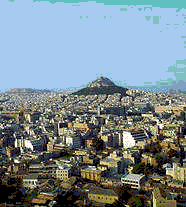 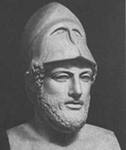 Перикл.
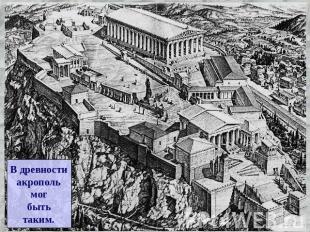 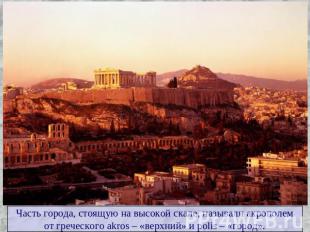 Скульптор , ближайший друг Поликлета.
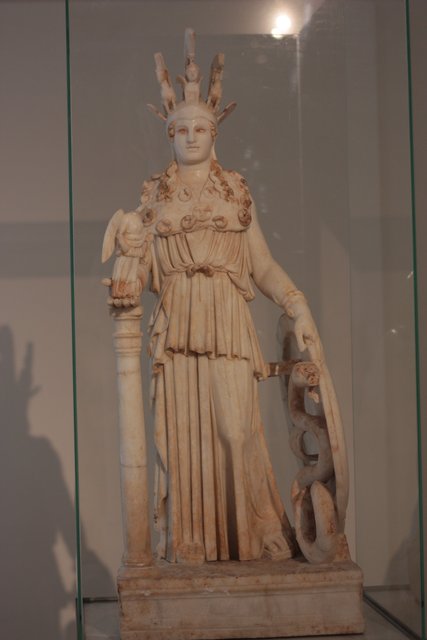 Фидий.
Рельеф с войнами
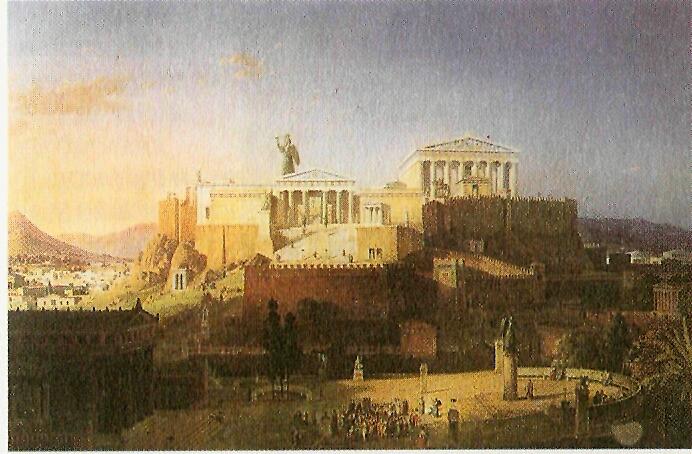 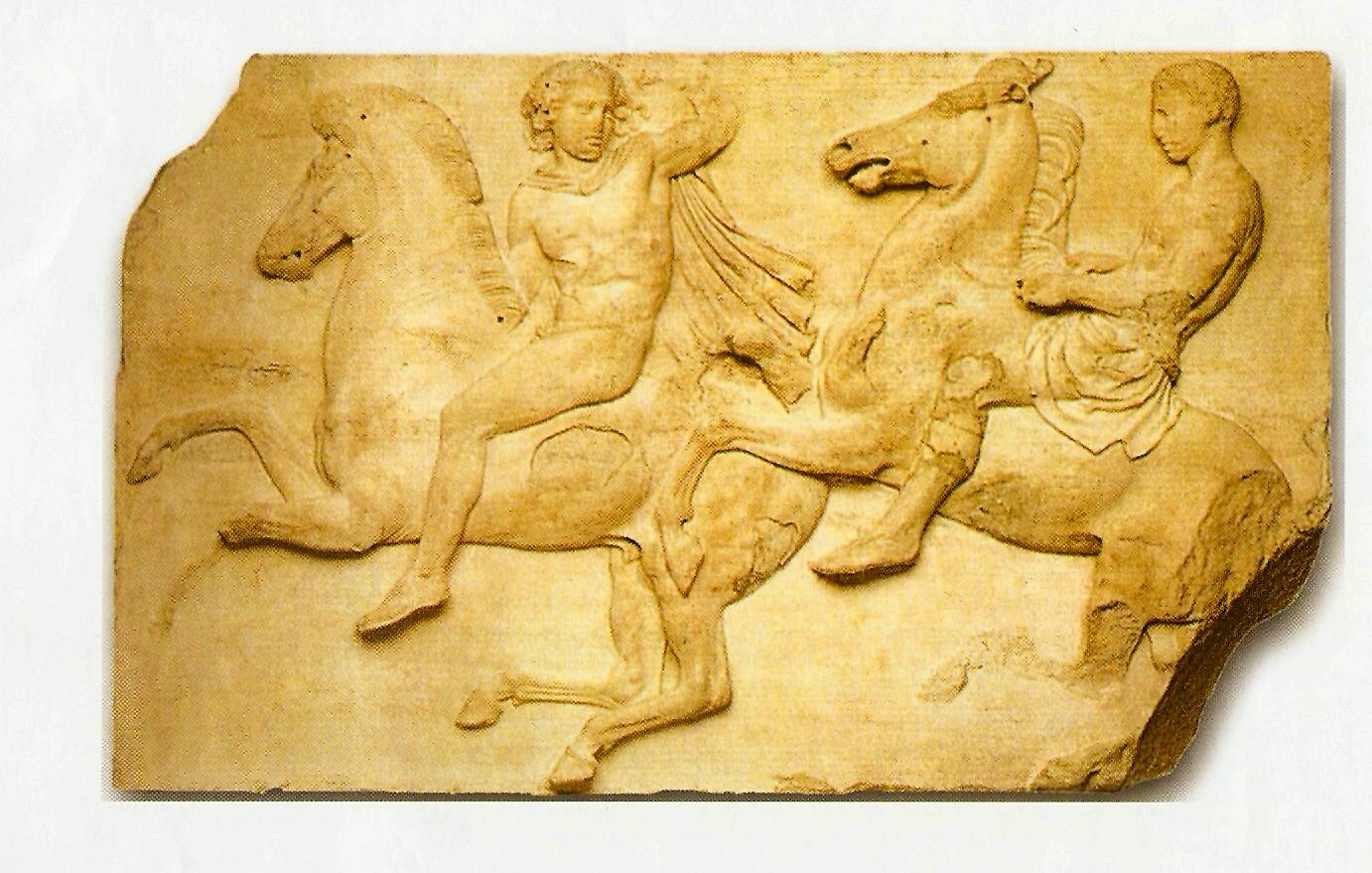 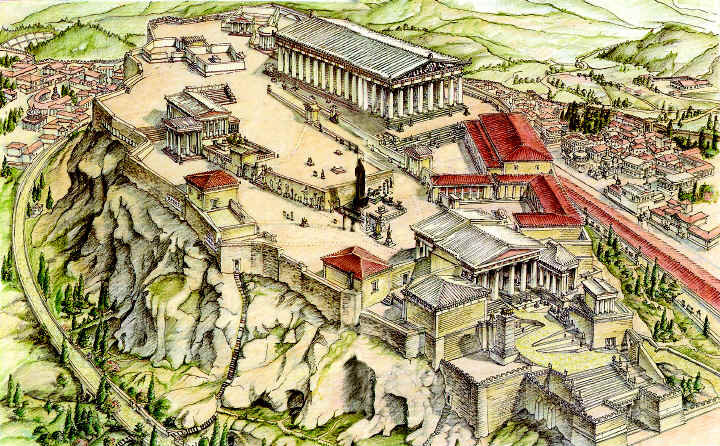 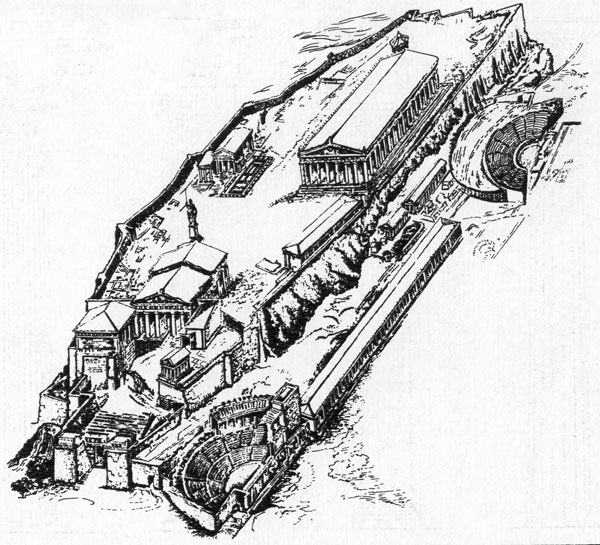 Праздничное шествие на Афинский Акрополь
Пропилеи.
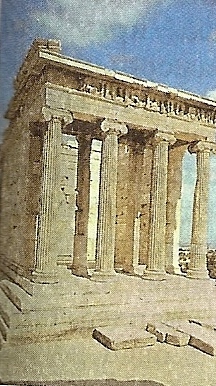 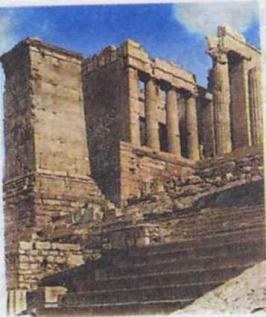 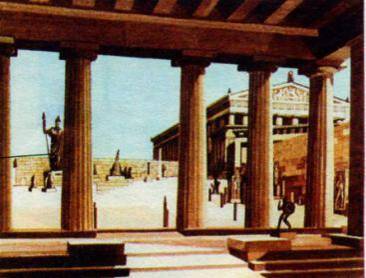 Храм Ники
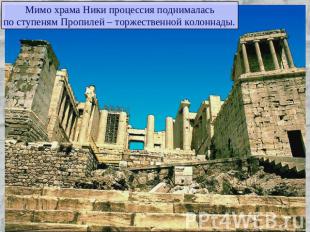 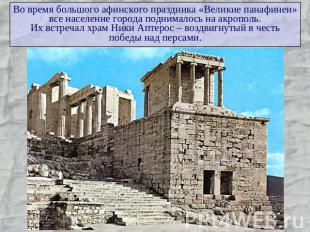 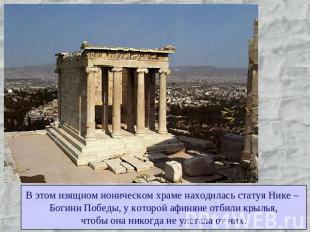 Статуя Афины воительницы.
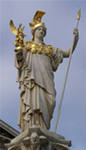 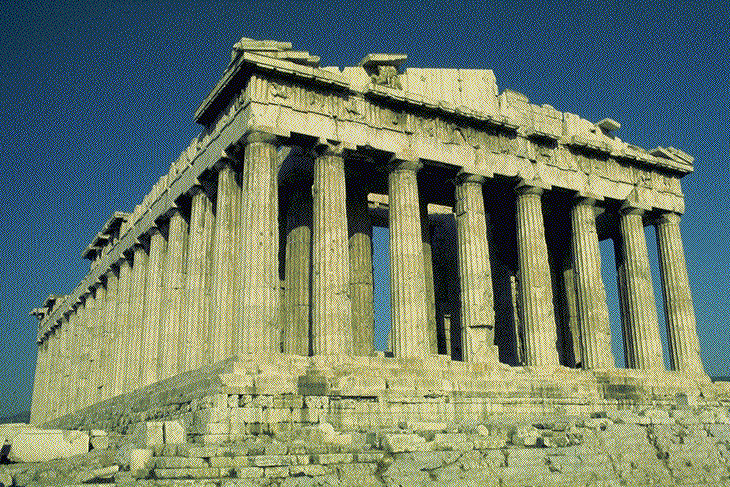 Перикл – знаменитый правитель Афин, при котором был построен этот греческий кремль, очень хорошо сказал о Парфеноне: «Мы любим мудрость без изнеженности и красоту без прихотливости». И, действительно, священный дом Девы Воительницы отличается не украшениями, а своей строгостью и величием.
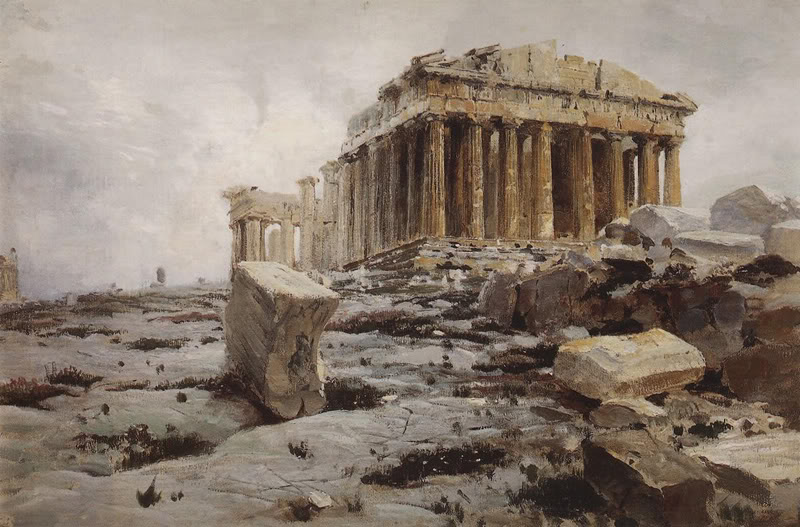 В. Поленов. «Парфенон. Храм Афины Парфенос»
Статуя Афины Парфенос
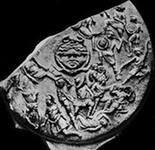 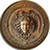 Рельефы и фризы парфенона
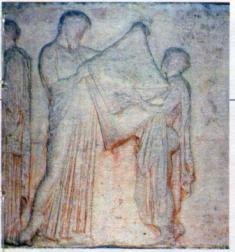 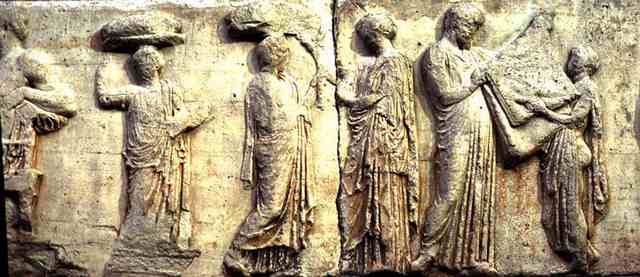 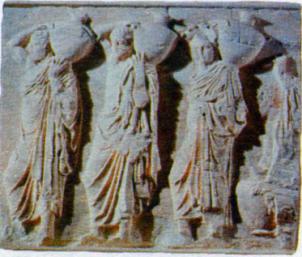 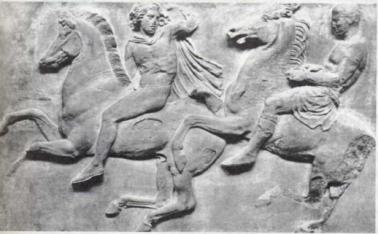 Последним шедевром Акрополя был храм Посейдона и Афины -  Эрехтейон.
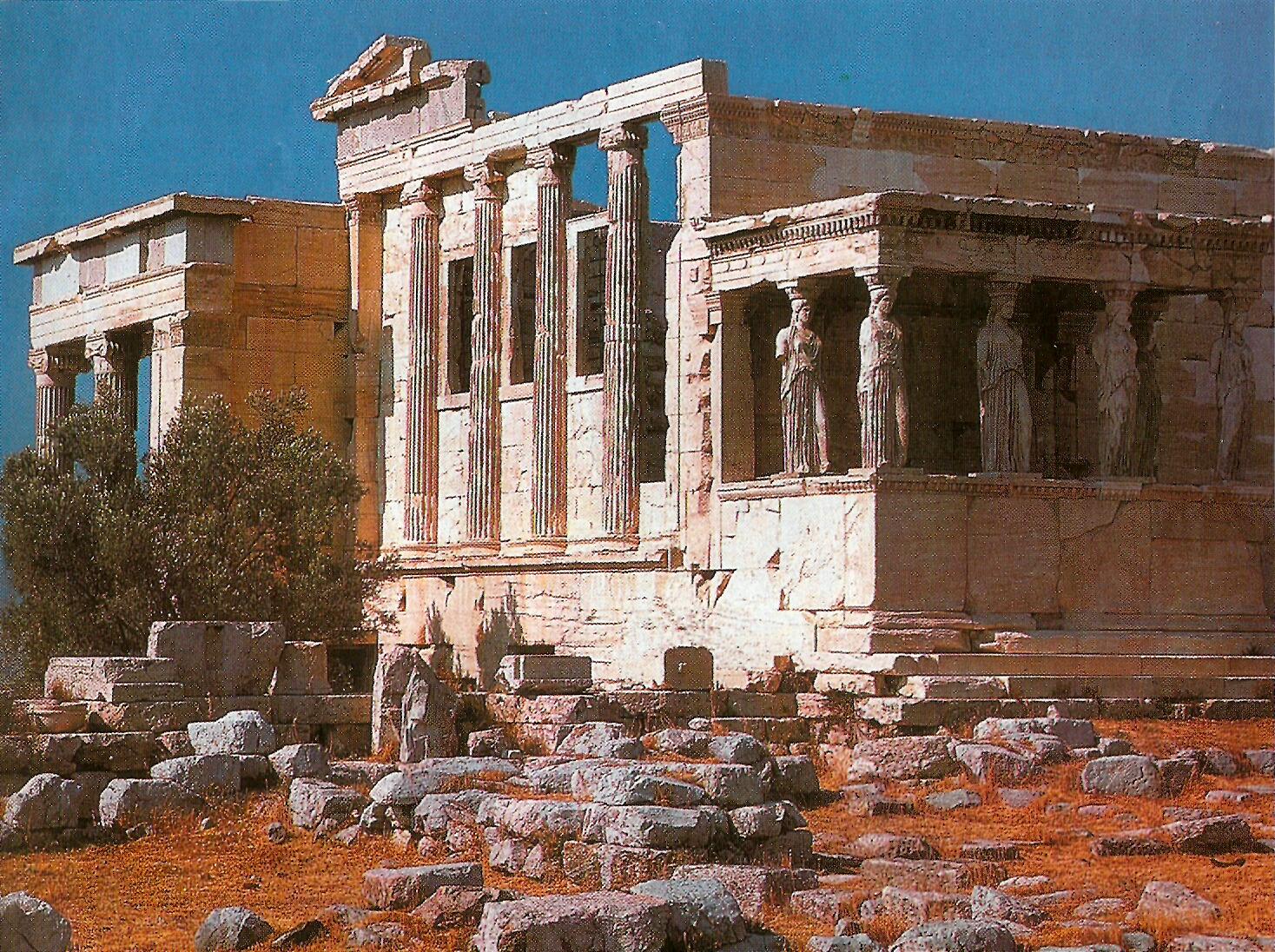 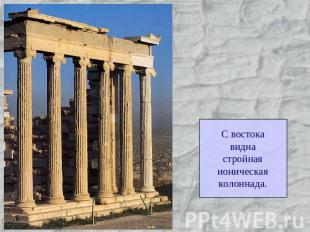 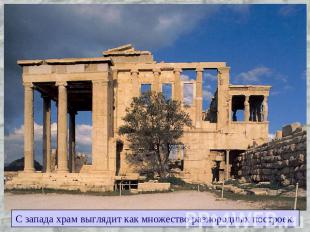 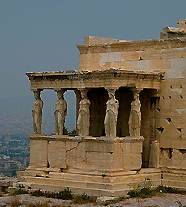 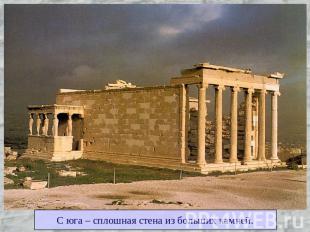 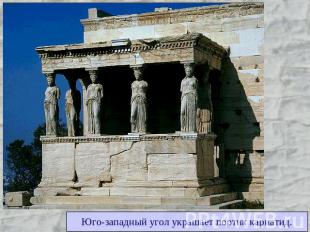 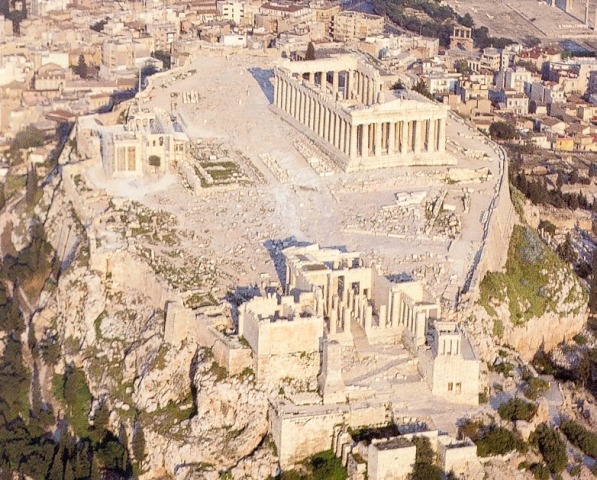 Афинский Акрополь и сегодня, как встарь, поражает нас своей удивительной гармонией и красотой.
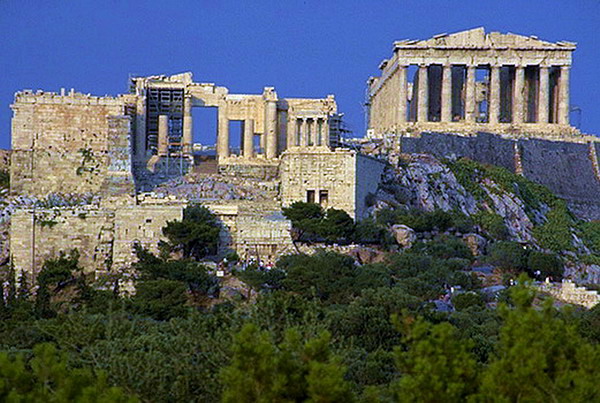 Театр Диониса
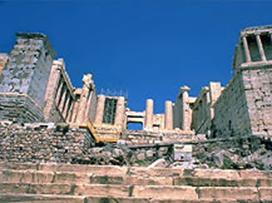 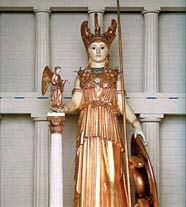 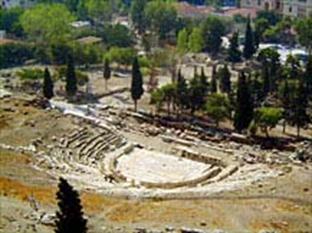 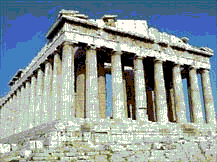 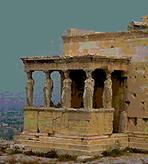 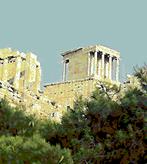 Афинский  Акрополь.
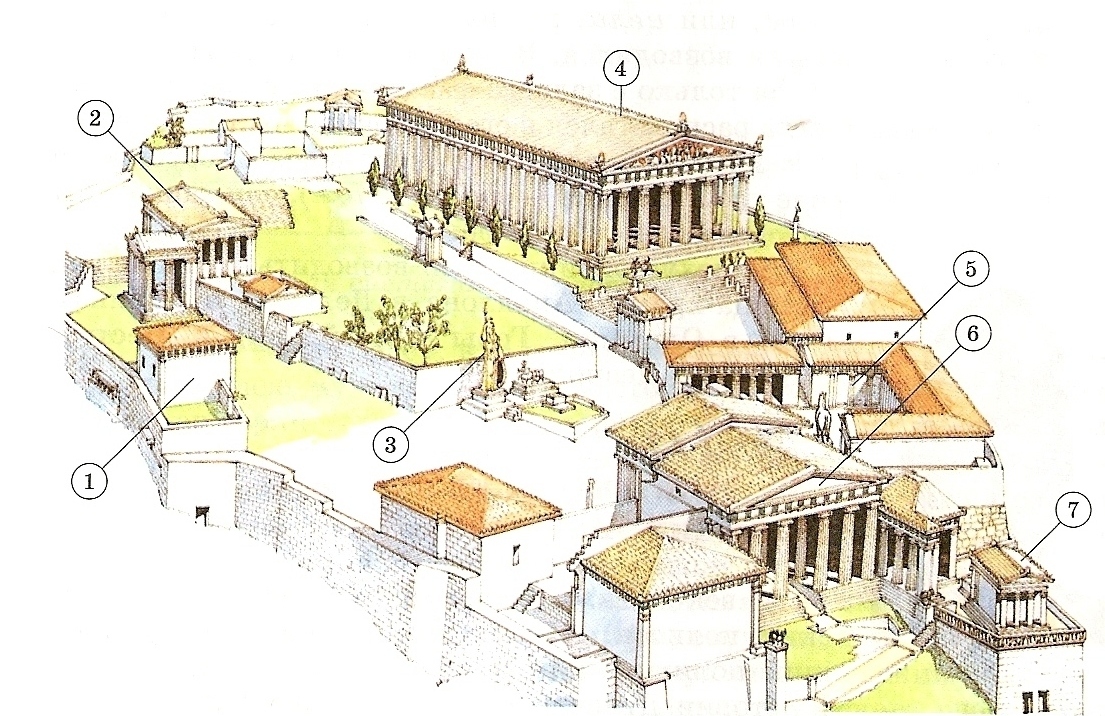 Источники:http://ru.wikipedia.org/wiki/Акропольhttp://www.krugosvet.ru/enc/kultura_i_obrazovanie/izobrazitelnoe_iskusstvo/AKROPOL_V_AFINAH.html?page=0,1Интерактивный план Афинского акрополя// http://school-collection.edu.ru/catalog/res/036bbf1e-d557-4871-a055-6f667fe0b52b/?Флеш-схема «Реконструкция Афинского акрополя»//http://school-collection.edu.ru/catalog/res/b6c12b26-eee6-4d59-9f2b-86ea83f60395/? 
Источники:Иллюстрации:Приложение к учебнику Емохоновой Л. Г. «Мировая художественная культура. 10 класс» [Электронный ресурс]. - М. : Издательский дом«Академия", 2007Формат фона//http://ru.wikipedia.org/wiki/Файл:Athens_Acropolis.jpg http://artclassic.edu.ru/catalog.asp?ob_no=18264